Dispositivo Aprender



Ministerio de Educación y Deportes de la Nación Argentina
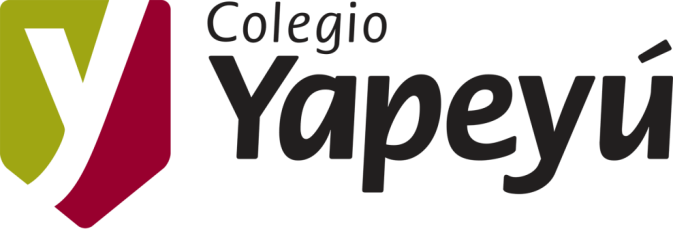 Propósitos:
Dar a conocer a los alumnos el dispositivo de evaluación APRENDER.

Dimensionar el aporte de los resultados obtenidos para la mejora de la calidad educativa

Promover el compromiso de cada uno con esta instancia de evaluación
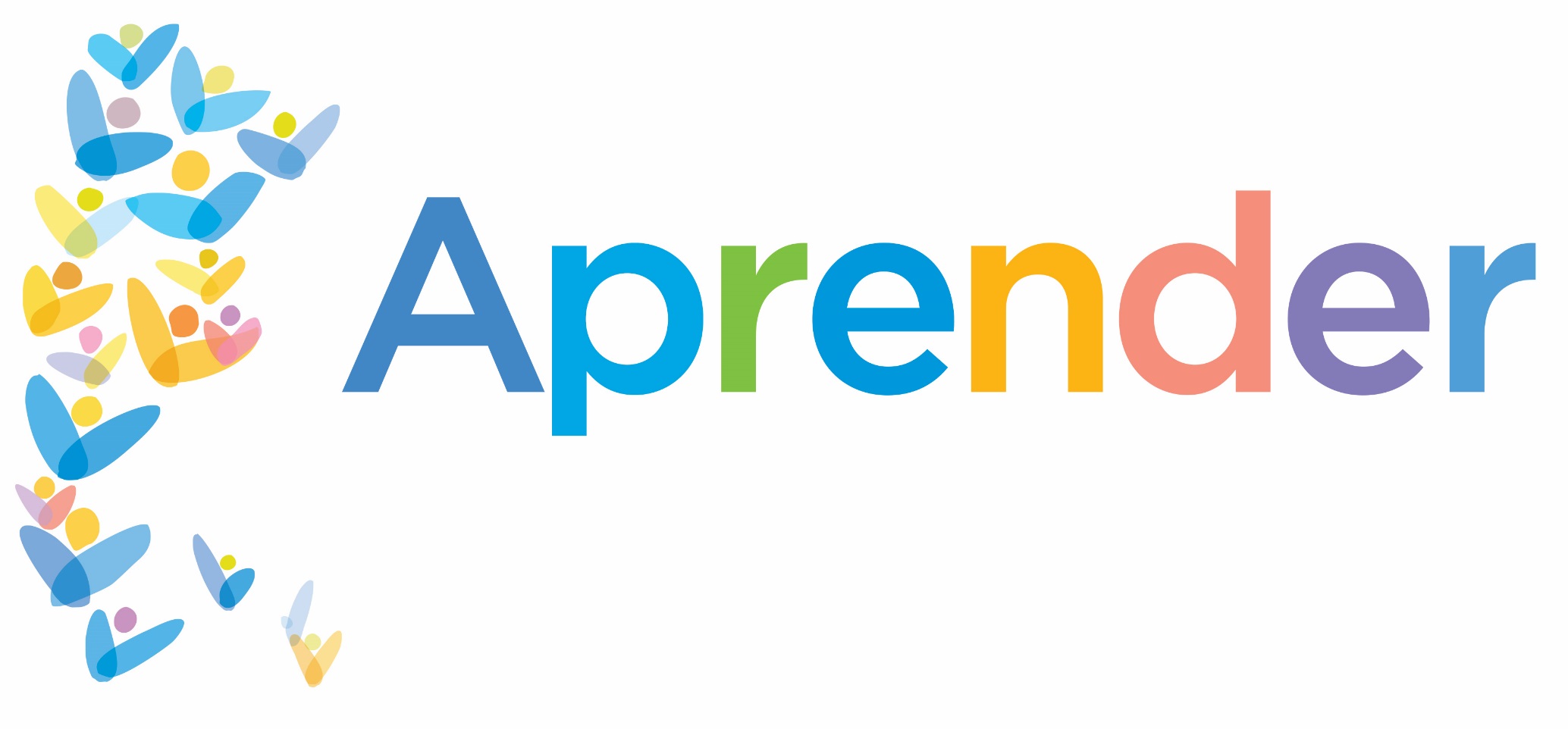 Algunas preguntas…
¿Qué es APRENDER?
 


Dispositivo nacional de:

Evaluación de los aprendizajes de los estudiantes 

Obtención de información acerca de condiciones y factores que influyen en el proceso educativo.
Algunas preguntas…
¿Cuál es su objetivo?
 


Obtener y generar información que permita conocer mejor los logros alcanzados y desafíos pendientes del sistema educativo, para brindar orientaciones que contribuyan a tomar decisiones que incidan en la mejora continua de los aprendizajes
Algunas preguntas…
¿Por qué el nombre de APRENDER?
 



Porque la evaluación es una instancia de aprendizaje para todos
Algunas preguntas…
¿Quiénes participan?
Algunas preguntas…
¿Quiénes participan?
Algunas preguntas…
¿Qué se evalúa?
Algunas preguntas…
¿Cuál es la fecha y cómo se implementa?
Algunas preguntas…
¿Cuál es la fecha y cómo se implementa?